Optimal execution strategies in limit order books with general shape functions Alfonsi, Aurélien, Antje Fruth, and Alexander Schied. "Optimal execution strategies in limit order books with general shape functions." Quantitative finance 10.2 (2010): 143-157.
Abstract
The phenomenon of returning to the original equilibrium point after undergoing a trade.
In this generalized model, we will consider the following two distinct possibilities for modeling the resilience of the LOB after a large market order：
the exponential recovery of the number of limit orders, i.e., of the volume of the LOB (Model 1),
the exponential recovery of the bid-ask spread (Model 2).
We do not have a classical permanent price impact in our model, since
Adding classical permanent impact, which is proportional to the volume traded, would be somewhat artificial in our model.
This would not change optimal strategies as the optimization problem will be exactly the same as without permanent impact.
2
Parameters
f(p)
f(p)
f(p)
f(p)
f(p)
t=1+
p
t=2
t=0+
…
p
p
p
p
p
t=1
t
t=0
t=0
t=1
t=1+
t=2
t=0+
3
Parameters
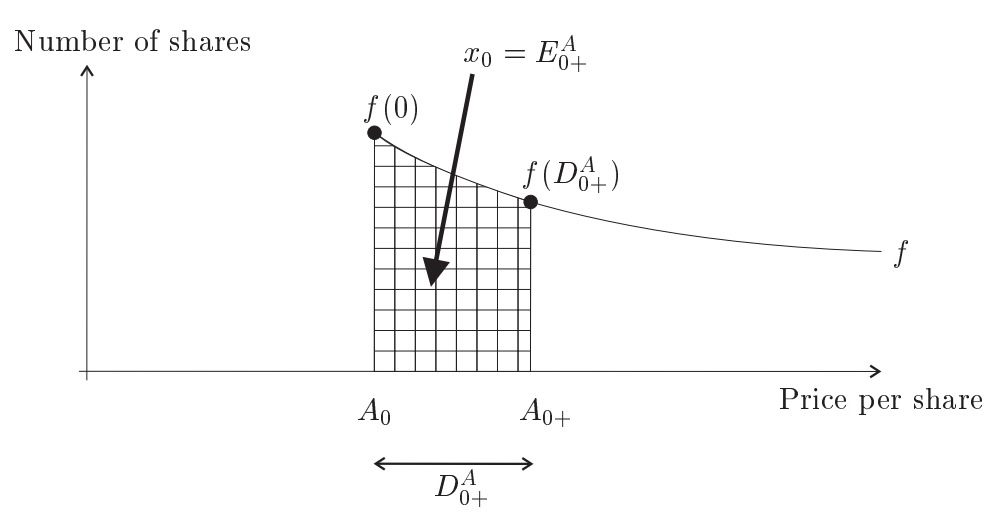 4
Models
It is a well established empirical fact that order books exhibit a certain resilience as to the price impact of a large buy market orders, i.e., after the initial impact the best ask price reverts back to its previous position. 
For modeling this resilience, we follow Obizhaeva and Wang in proposing an exponential recovery of the LOB.
Obizhaeva, A., Wang, J. 
Optimal Trading Strategy and Supply/Demand Dynamics
(Second generation)
For buy orders
For sell orders
Model 1：
The volume of the order book recovers exponentially
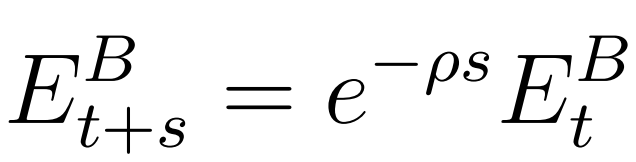 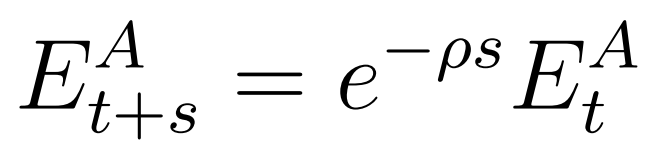 Model 2：
The extra spread decays exponentially
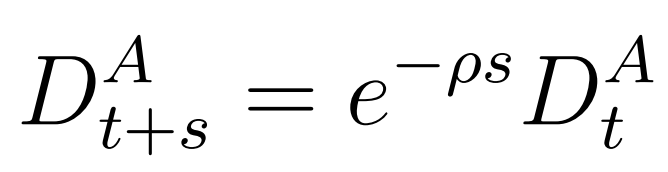 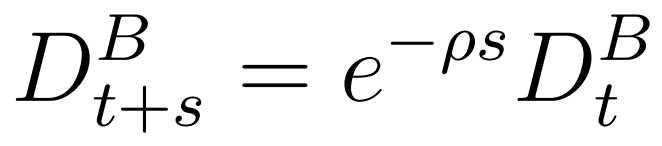 5
Models
If the large trader is inactive during the time interval [t, t + s]：
For buy orders
For sell orders
Model 1：
The volume of the order book recovers exponentially
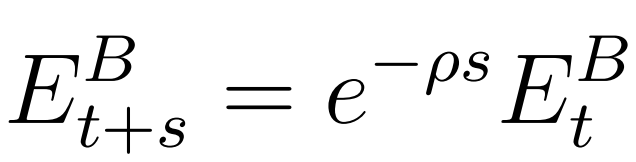 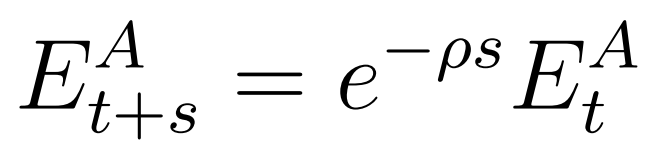 Model 2：
The extra spread decays exponentially
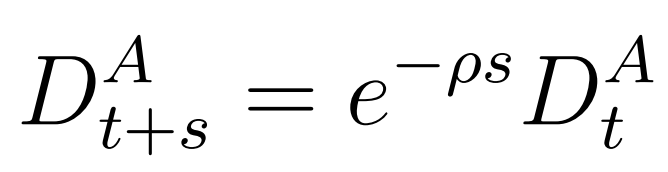 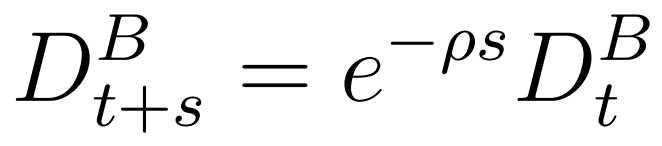 6
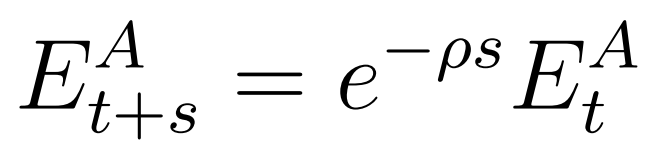 Models – model1
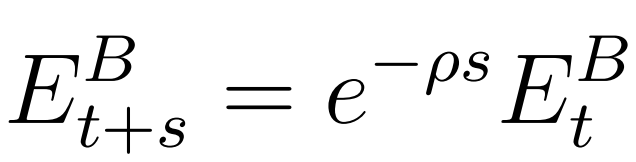 f(p)
f(p)
f(p)
f(p)
f(p)
t=1+
p
t=0+
t=0+
t=0
…
p
p
p
p
p
t=1
t
t=0
t=1+
t=2
t=1
7
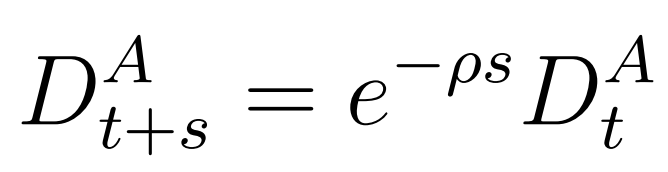 Models – model2
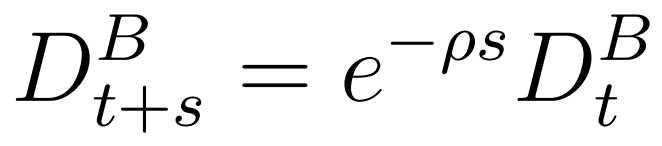 f(p)
f(p)
f(p)
f(p)
f(p)
t=1+
p
t=0+
t=0+
t=0
…
p
p
p
p
p
t=1
t
t=0
t=1+
t=2
t=1
8
The cost minimization problem
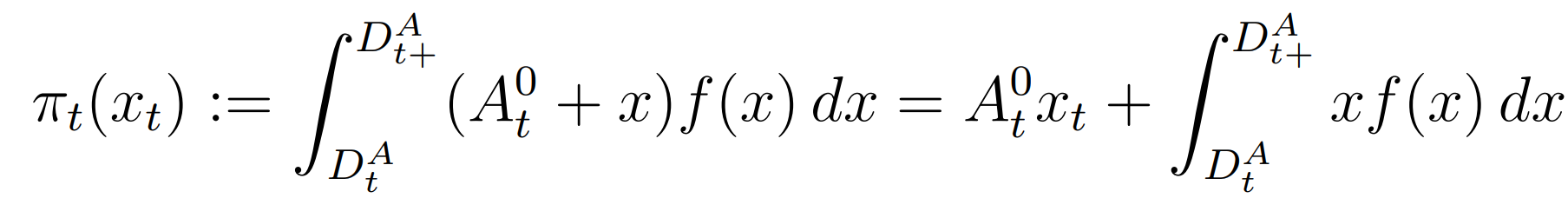 The total cost of the buy market order：
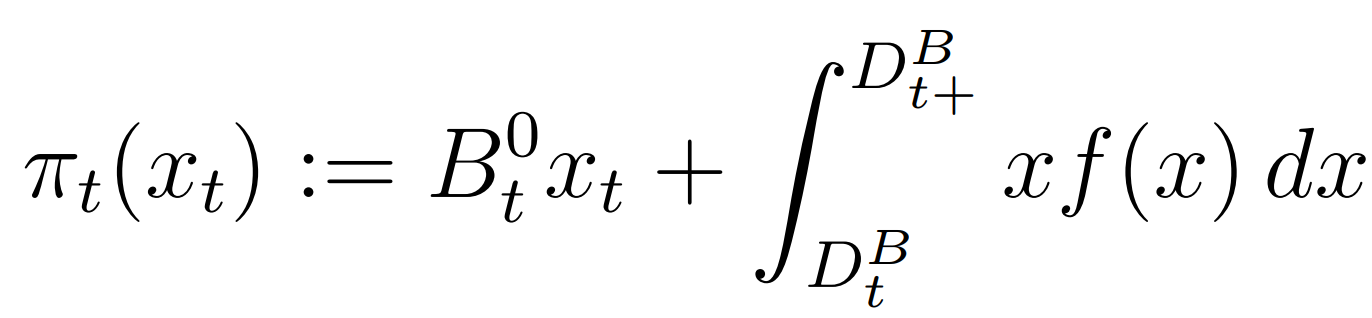 To define the optimal strategy：
9
The cost minimization problem
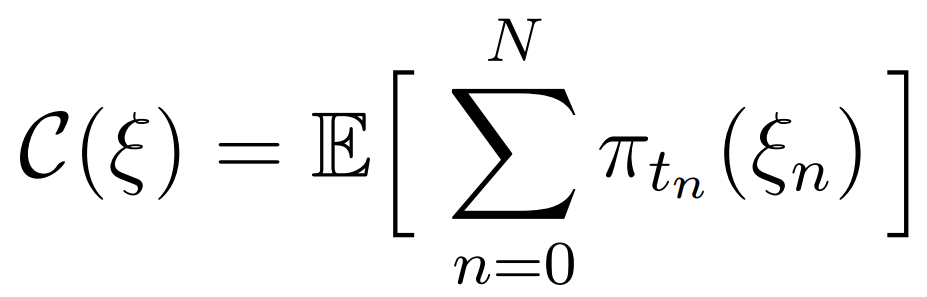 The average cost C(ξ) =>
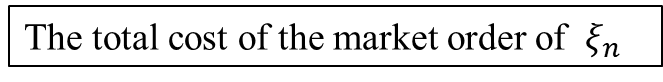 Note that the value of C(ξ) depends on whether we choose Model 1 or Model 2
We assume that the function F is supposed to be unbounded =>
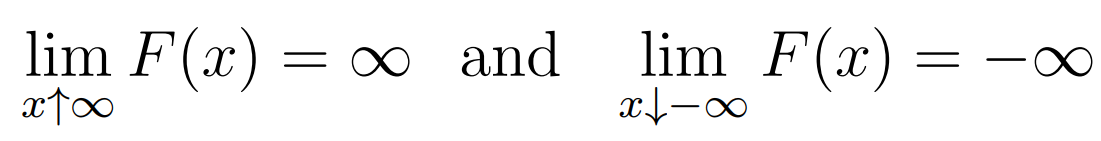 10
Optimal strategy in Model 1
In Model 1, where we assume an exponential recovery of the volume of the order book .
Unaffected by market random fluctuations.
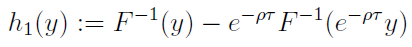 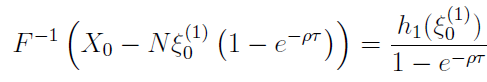 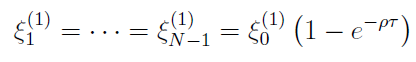 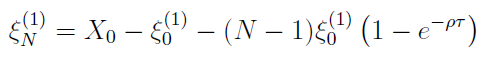 11
Each trade only purchases the amount of recovery described in model 1.
Optimal strategy in Model 1
f(p)
f(p)
f(p)
f(p)
f(p)
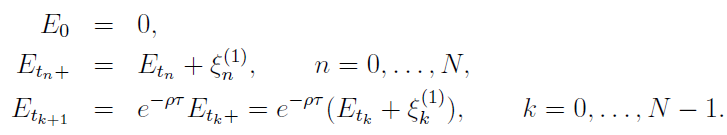 Model 1 dynamics：
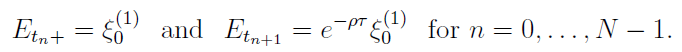 By                                                                          , we can get：
p
p
p
p
p
…
t=0
t=1
t=1+
t=2
t=0+
12
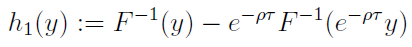 Optimal strategy in Model 1
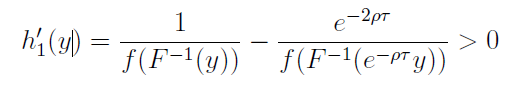 The condition：
is equivalent to：
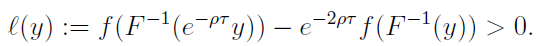 Biais, B., Hillion, P., Spatt, C. An empirical analysis of the limit order book and order flow in Paris Bourse. Journal of Finance 50, 1655-1689 (1995).
Bouchaud, J. P., Gefen, Y., Potters, M. , Wyart, M. Fluctuations and response in financialmarkets: the subtle nature of ‘random’ price changes. Quantitative Finance 4, 176 (2004).
Obizhaeva, A., Wang, J. Optimal Trading Strategy and Supply/Demand Dynamics, Preprint, forthcoming in Journal of Financial Markets.
13
Optimal strategy in Model 2
In Model 2, where we assume an exponential recovery of the extra spread.
Unaffected by market random fluctuations.
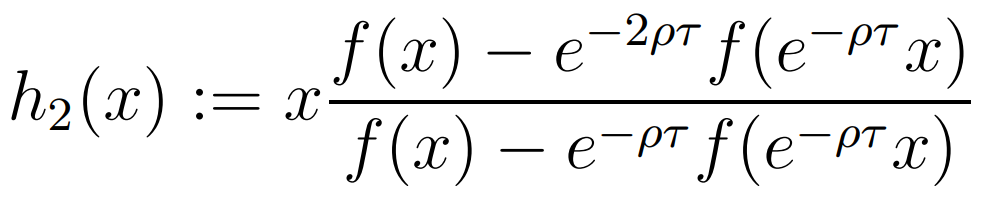 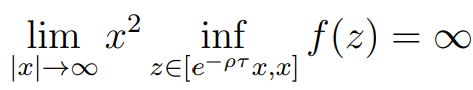 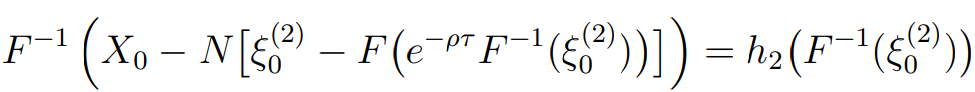 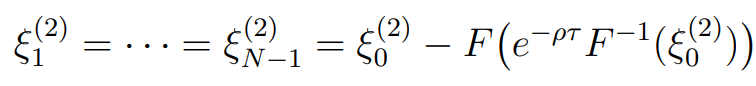 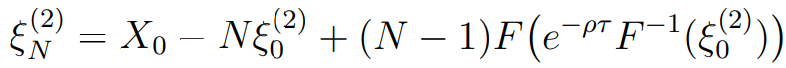 14
Each trade controls the extent to which the price is pushed upwards, following the price recovery amount described in model 2.
Optimal strategy in Model 2
f(p)
f(p)
f(p)
f(p)
f(p)
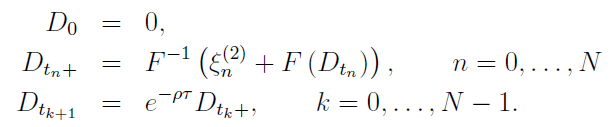 Model 2 dynamics：
By                                                                                  , we can get：
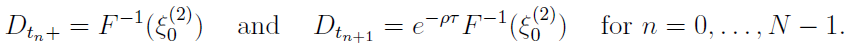 p
p
p
p
p
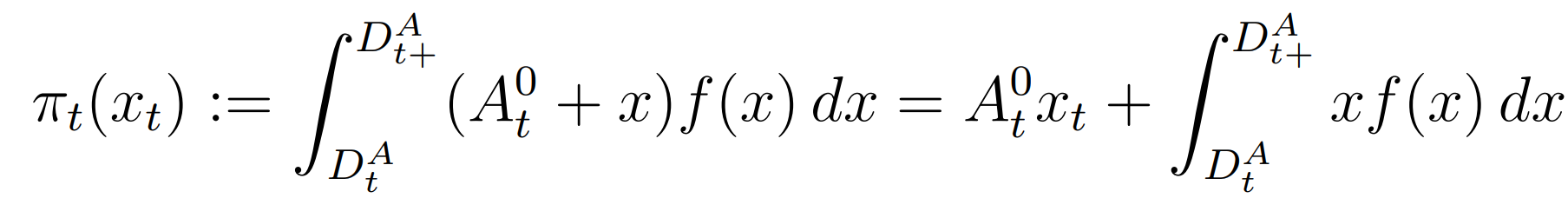 …
t=0
t=1
t=1+
t=2
t=0+
15
Implementation
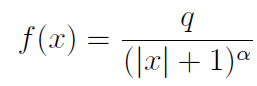 Assume shape function：
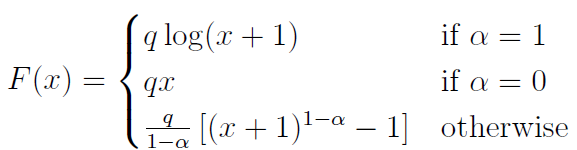 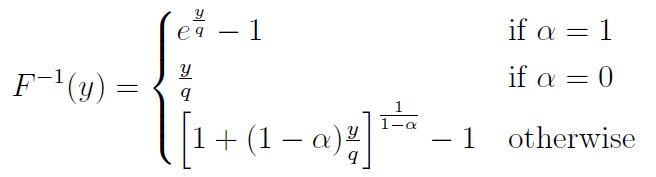 The parameters we want to find
16
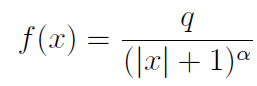 Implementation
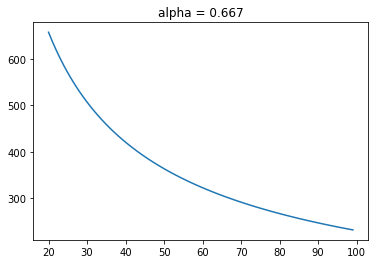 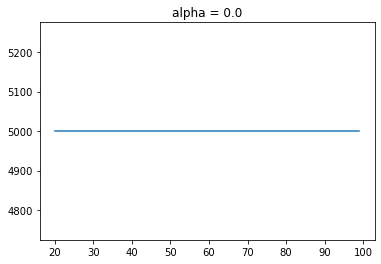 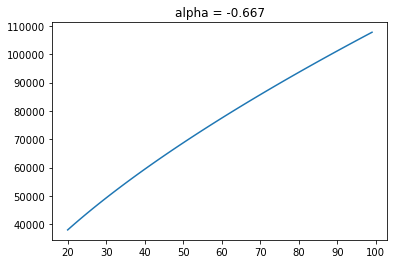 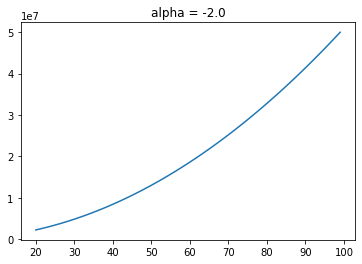 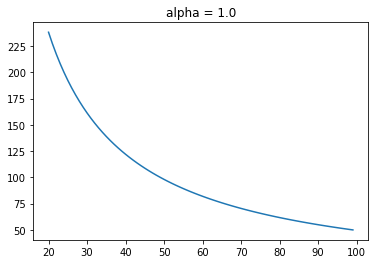 The block-shaped LOB we have discussed before
17
Model 1 dynamics：
Model 2 dynamics：
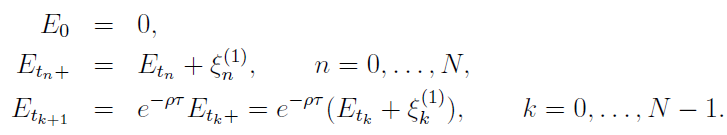 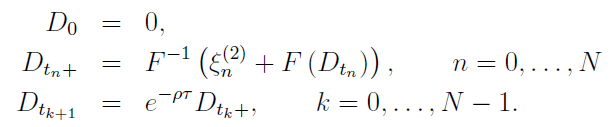 Implementation－models
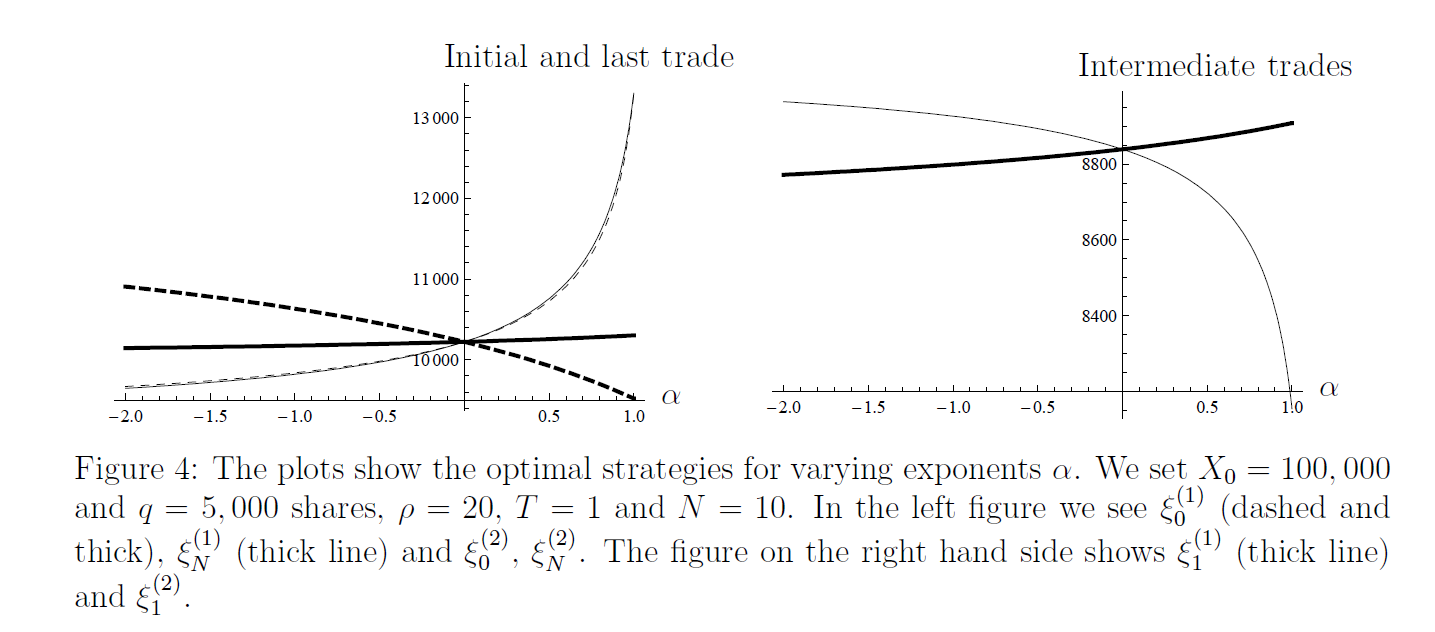 18
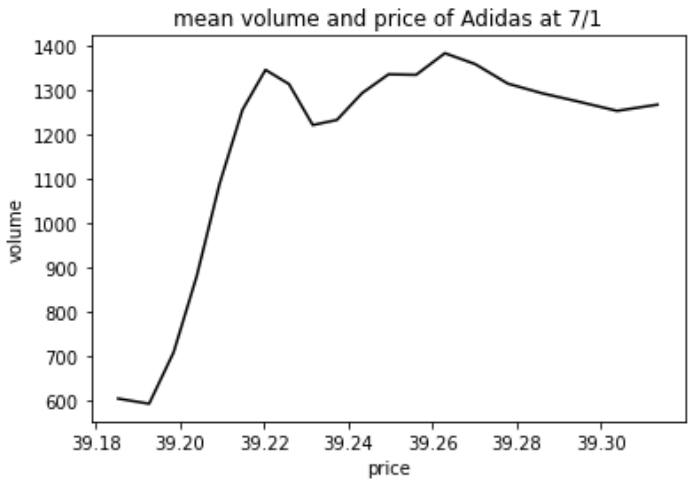 Implementation－data
Data：Adidas, 7/1
Calculate the average of all Limit Order Book (LOB) information on 7/1 and perform fitting.
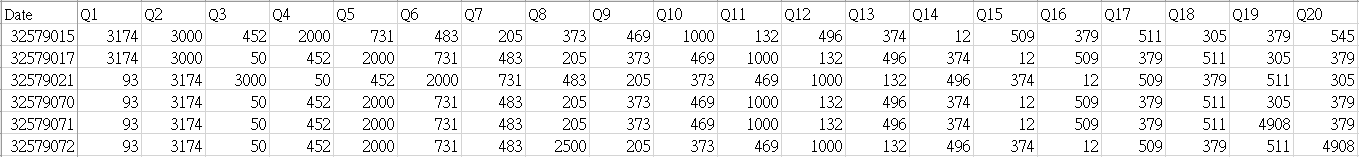 Data is not publicly available.
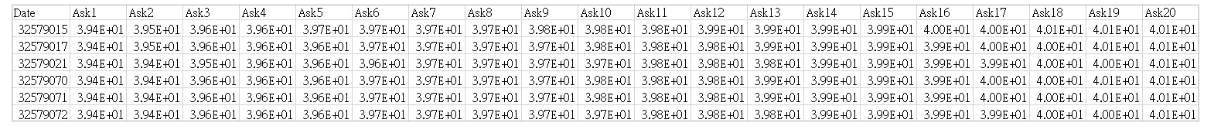 Data is not publicly available.
19
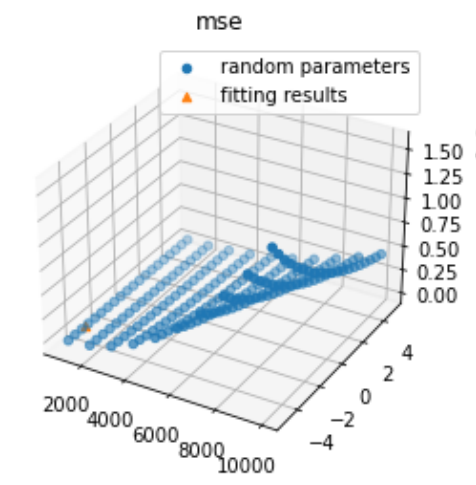 Implementation－fitting
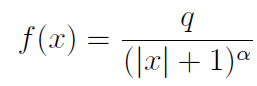 Fitting’s result
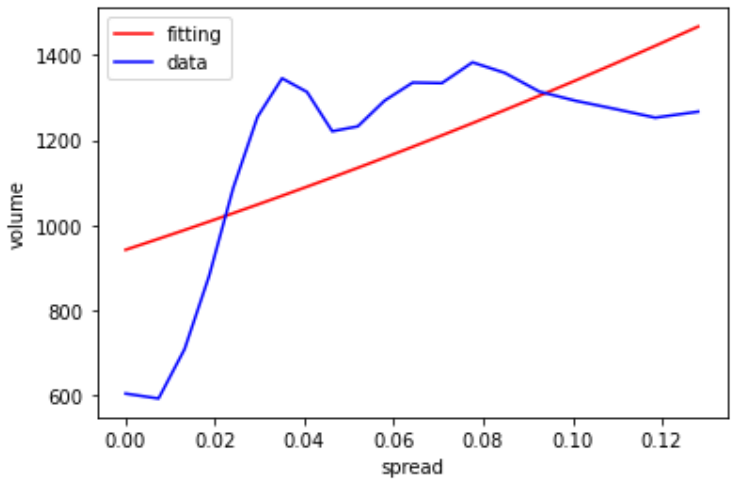 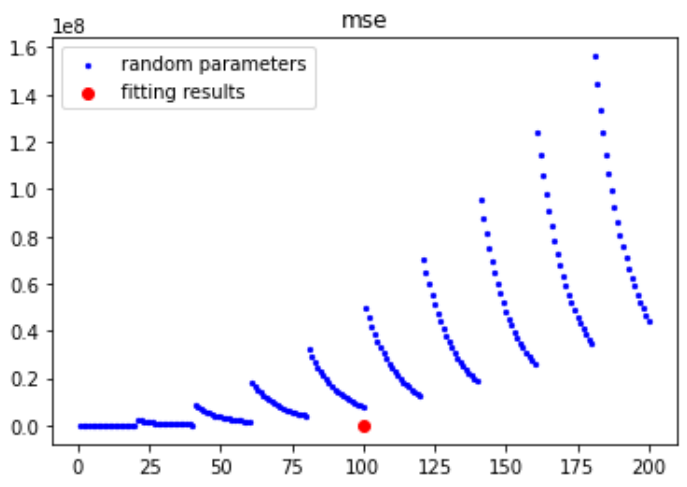 20
Implementation－model 1
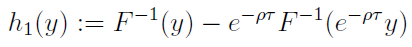 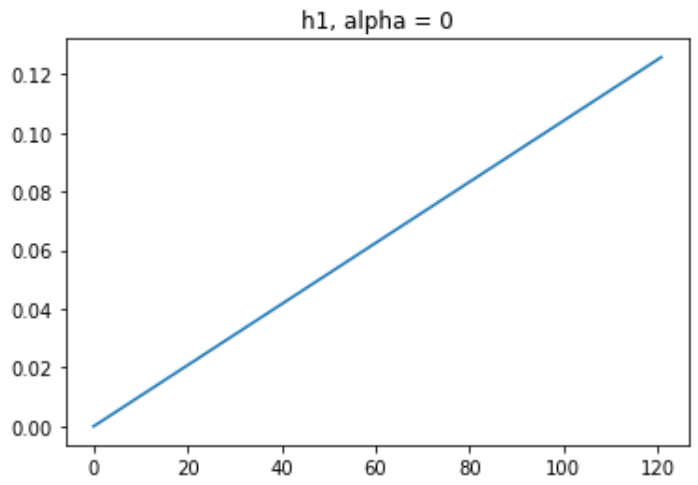 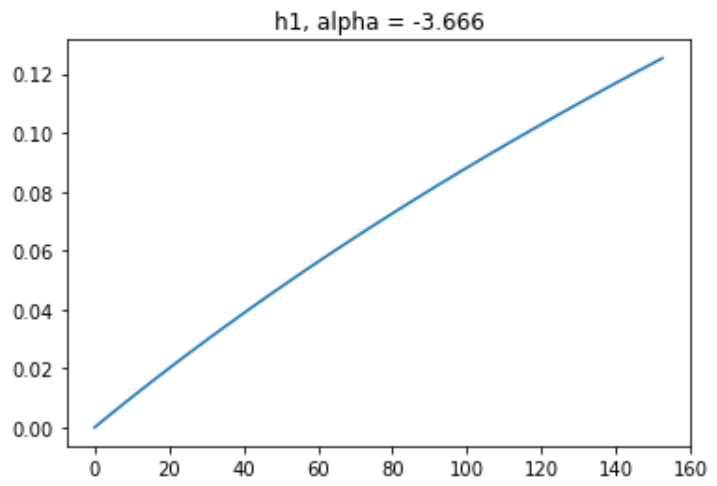 21
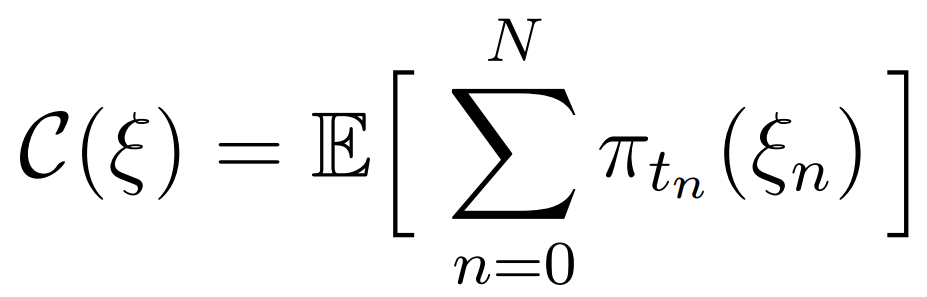 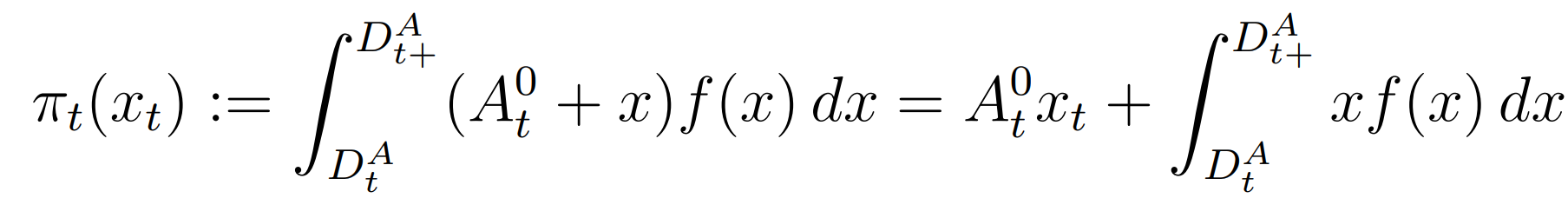 Implementation－model 1
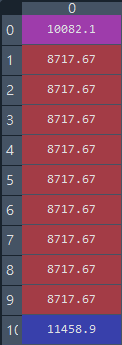 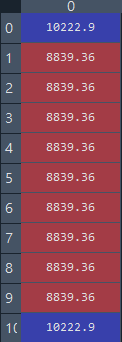 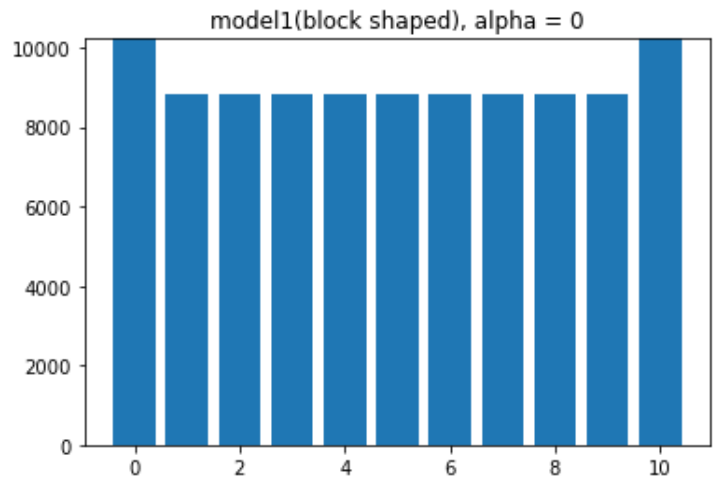 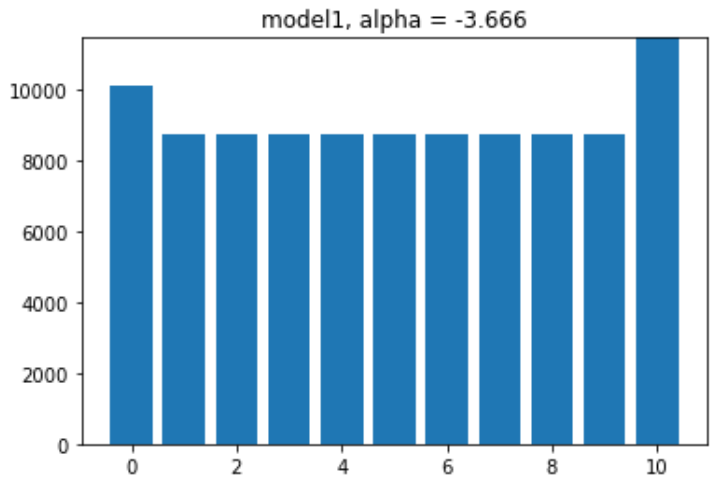 22
Implementation－model 2
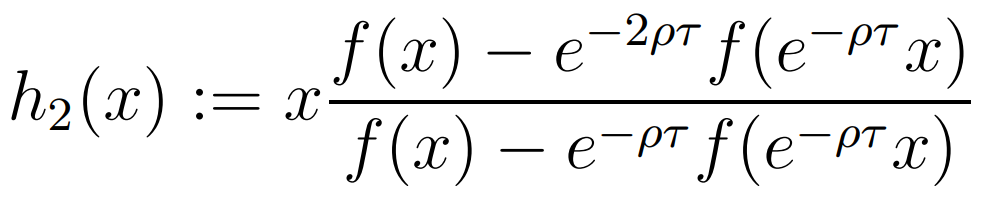 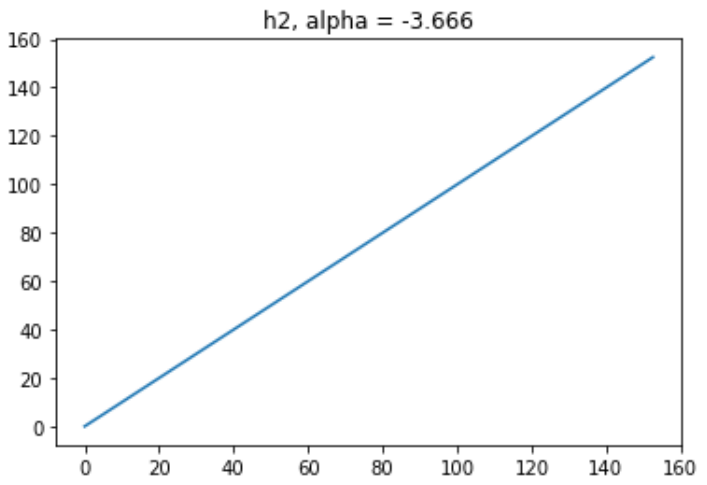 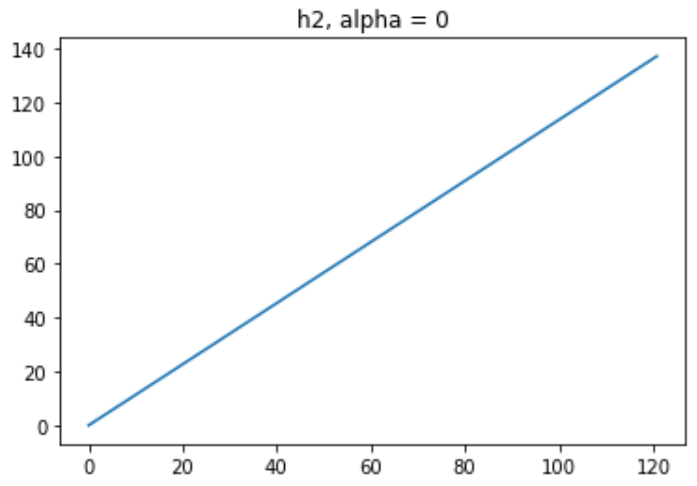 23
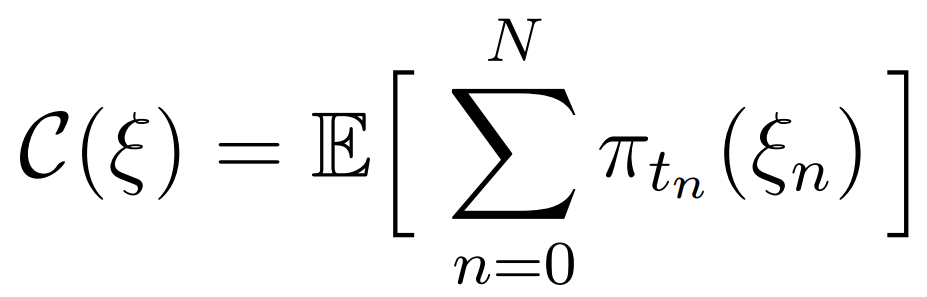 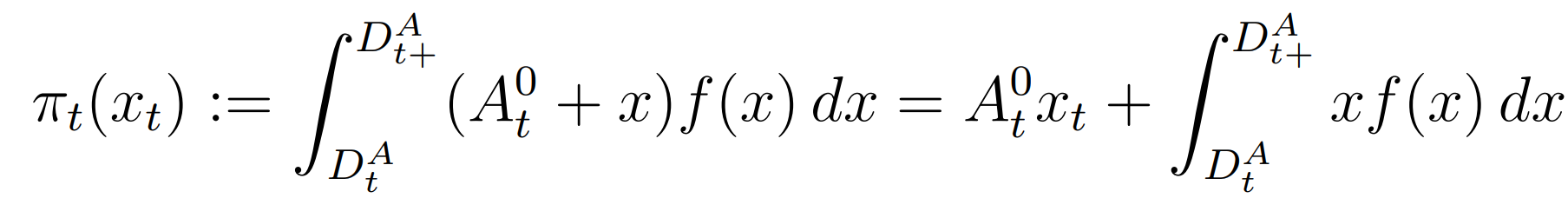 Implementation－model 2
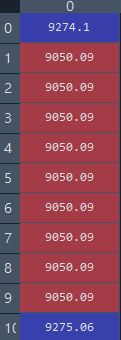 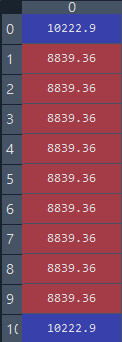 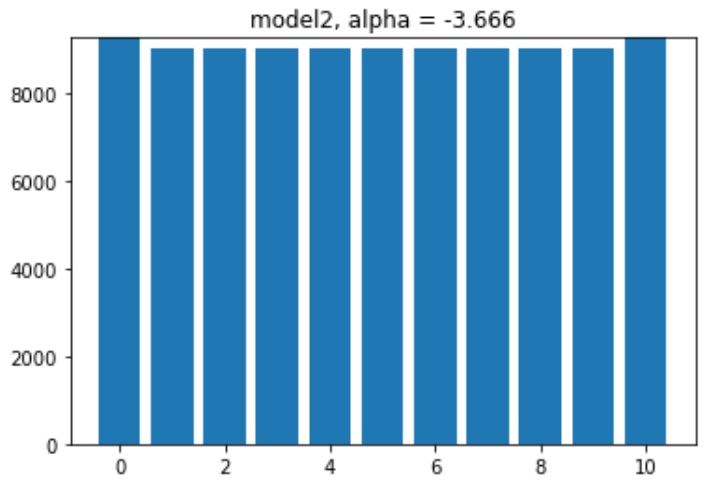 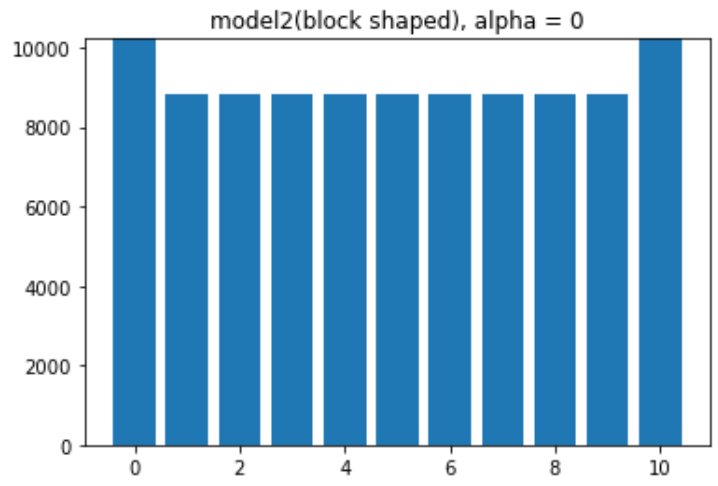 The cost of model 2 can only be calculated using the theoretical limit order book (LOB) here. This is because we are trying to deduce the corresponding quantity based on the spread. In the paper, a continuous function is used for simulation, allowing calculations. However, in our case, the LOB is discrete. If we try to deduce the corresponding quantity using the spread, it will result in a range of values.
24
Implementation－compare
For block-shaped LOB, the optimal strategies of model 1 and model 2 have the same cost.
According to the results, higher N leads to higher cost.
25
Conclusion
Using the block-shaped limit order book (LOB) as our benchmark and comparing it with the general-shaped LOB obtained from actual LOB data, we can confirm that it performs better (lower cost).
For this implementation, we are directly using the resilience speed provided in this paper. However, we will continue to explore other feasible methods.
The strategy in this paper is built upon minimizing costs and does not take other factors into consideration (e.g., risks).
This paper assumes that the shape function is a continuous function, but real-world data is not continuous.
In our implementation, we directly use the assumed shape function from the paper. However, its explanatory power is still limited when applied to actual data.
The paper does not address how to define the time unit for fitting the shape function, which is a topic for future exploration.
26